DOET CH 3
Knowledge in the Head and in the World
By Don Norman
Presented By Alex, Aidan, and Cam
Precise Behavior from Imprecise Knowledge
Knowledge is both in the head and in the world
Great precision is not required
Natural constraints exist in the world
Knowledge of cultural constraints and conventions exists in the head
[Speaker Notes: Head knowledge and World knowledge
Head knowledge is knowledge in the human memory system
World knowledge is knowledge that is readily available in the world
The need for us to learn it diminishes
I don’t need to know off the top of my head what classes are held in the first floor of Taylor, I could just ask someone else.
Order in which parts can go together and the ways by which an object can be moved, picked up, or otherwise manipulated.
Cultural constraints -  learned artificial restrictions on behavior that reduce the set of likely actions
Head knowledge that once learned, can apply to a wide variety of circumstances
Ex. Knowing that a room on the second floor will be numbered between 200-299]
Precise Behavior from Imprecise Knowledge Cont.
“Because behavior can be guided by the combination of internal and external knowledge and constraints, people can minimize the amount of material they must learn, as well as the completeness, precision, accuracy, or depth of the learning.”
People function on two kinds of knowledge
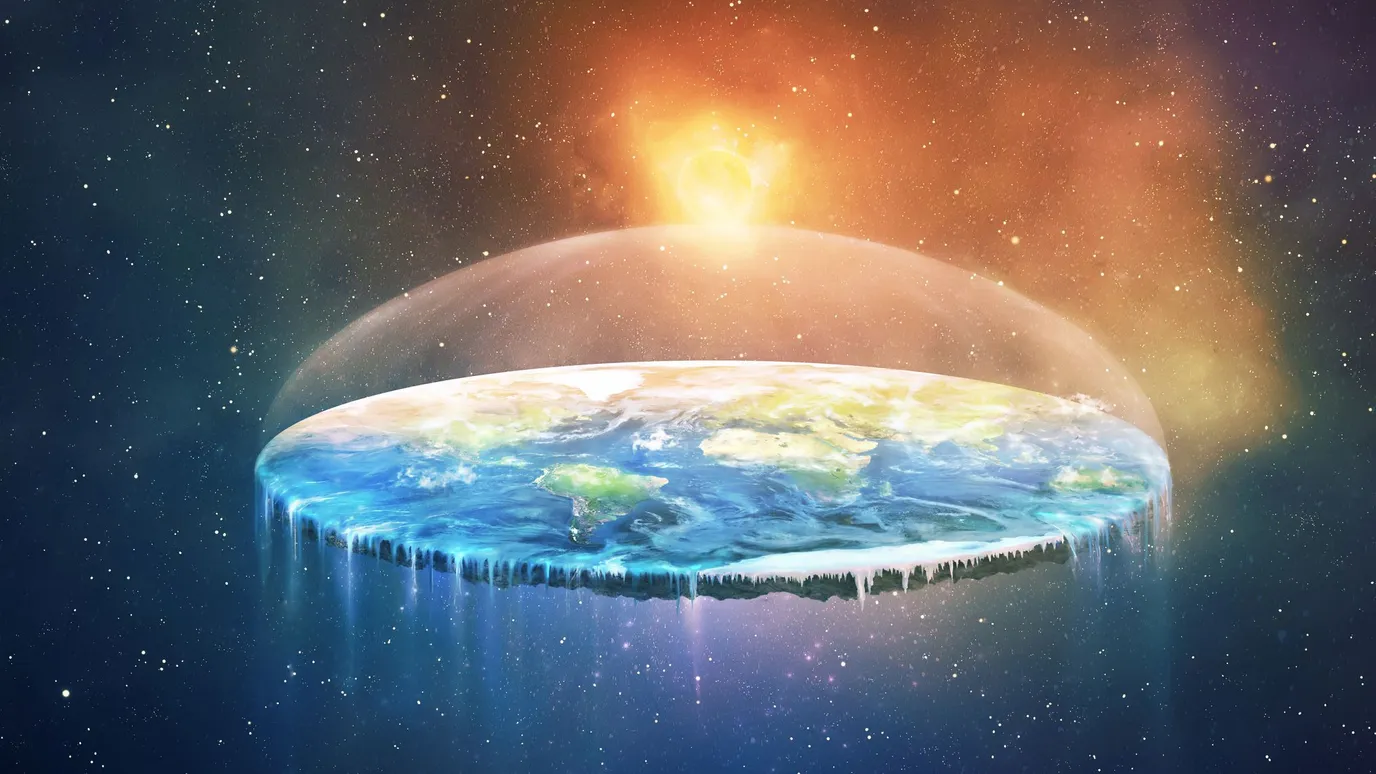 [Speaker Notes: Personal Anecdotes
Knowledge of and knowledge how
Knowledge of is knowledge of facts and rules (Stop at red traffic lights, don’t punch people) Doesn’t mean they’re always followed…
It also doesn’t mean they’re always true
Knowledge how is best taught by demonstration and best learned through practice (learning an instrument or playing a sport)]
When precision is unexpectedly required
When the combined head and world knowledge is no longer enough
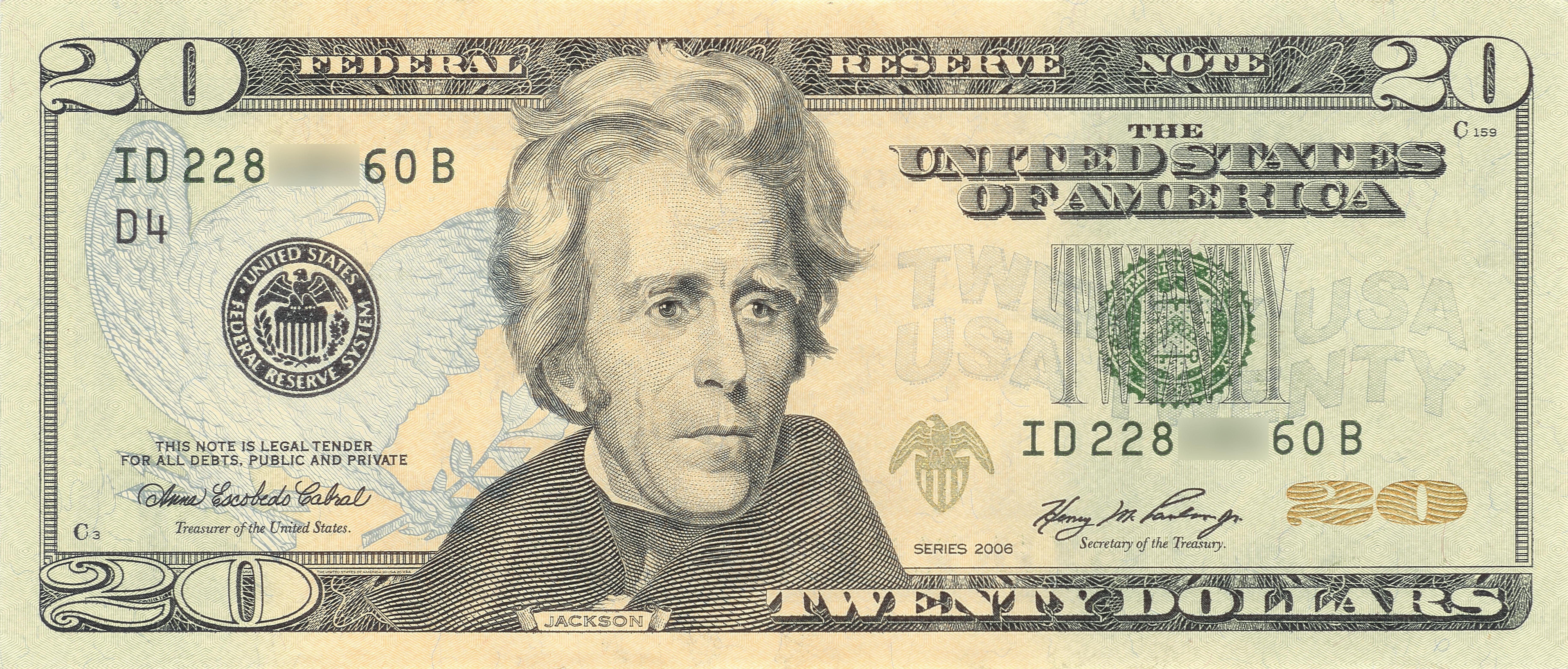 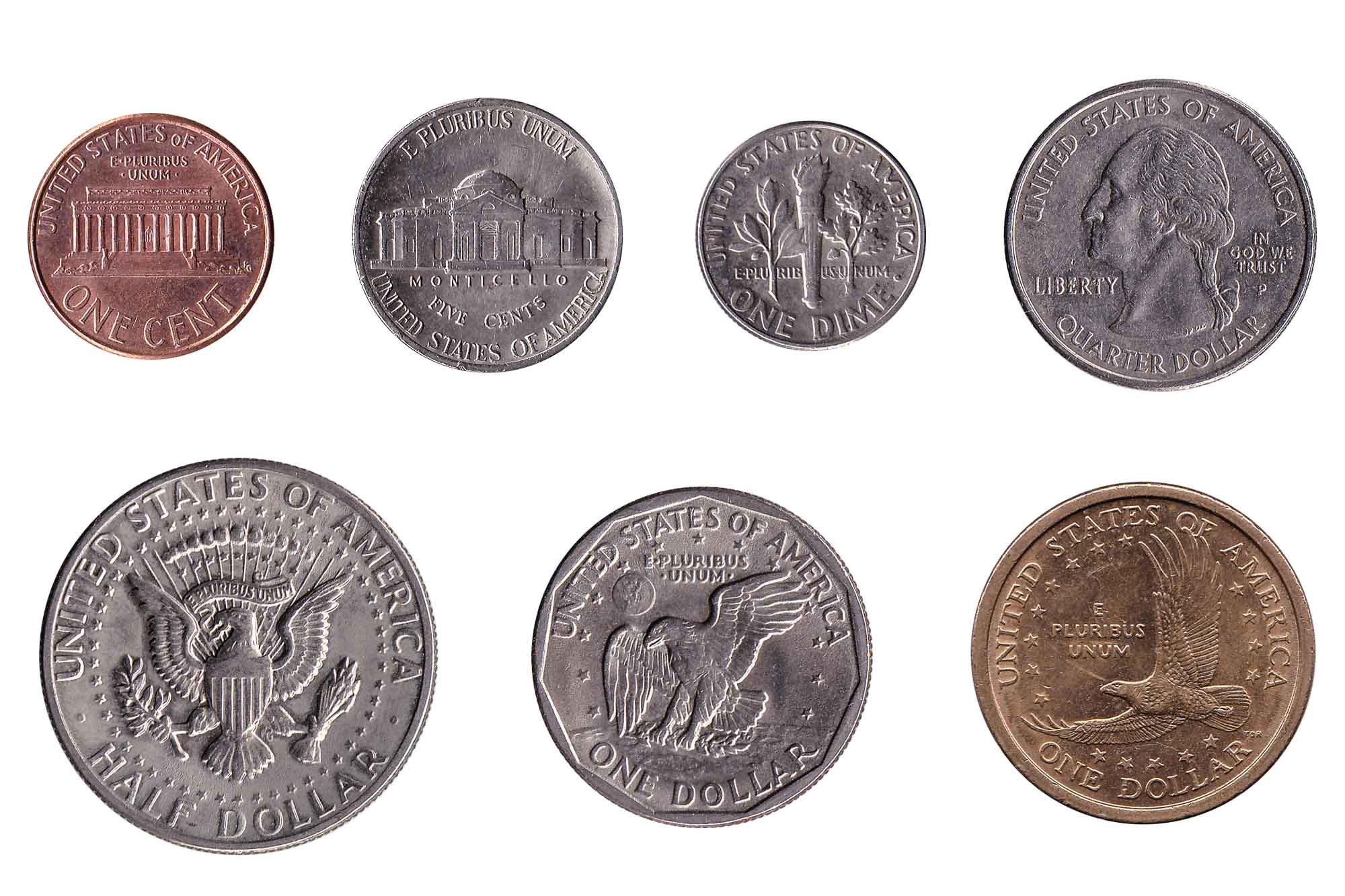 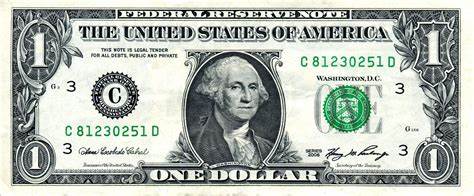 Constraints Simplify Memory
Constraints of rhyming
Car, bar, far, star, gar, char, par, tar
How about having a word with a particular meaning rhyme with another word
Waffle, falafel
Dramatic reduction in word choice
I am thinking of three words: one means “A mythical being”, the second is “the name of a building material” and the third is “a unit of time”
Same three words “A mythical being rhyming with ‘post’”, “A building material rhyming with ‘eel’”, and “A unit of time rhyming with ‘ear’”
The Structure of Memory
Two major classes of memory
Short Term & Long Term
Short term or working memory
Severely limited information retainment levels
Minor distraction can wipe out the stuff we are trying to hold on to in short term memory
Long term memory
Sleep plays an important role in strengthening the memories of each day’s experiences
A major difficulty with Long term memory is organization
[Speaker Notes: Ex. If you tried to multiply 27 times 293 in your head you would probably fail
Ex. My phone #
“tip of the tongue”, there is a feeling of knowing, but the knowledge isn’t consciously available]
Approximate Models: Memory in the Real World
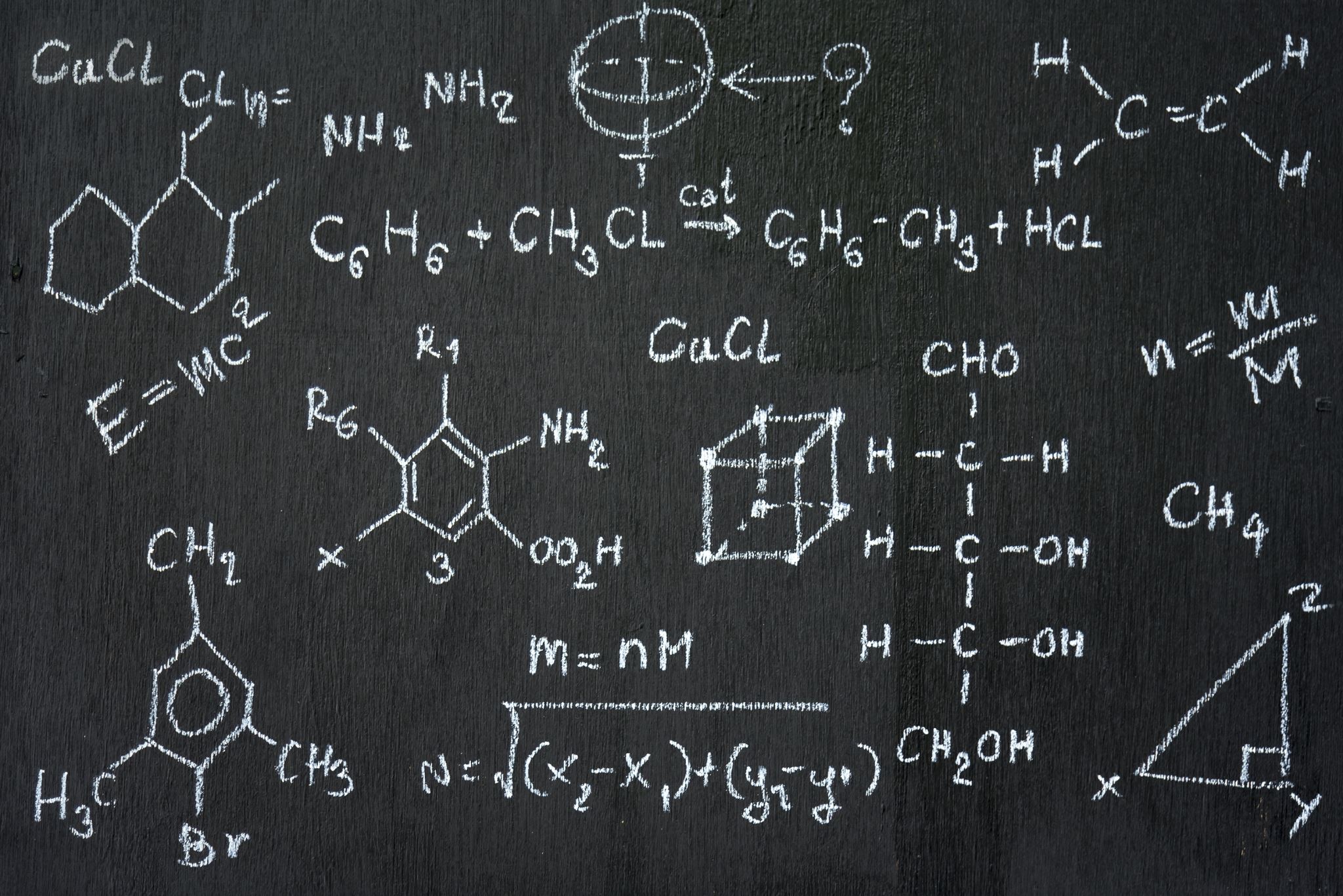 Simplifying Thought
Use Simplified Models for approximation
Science uses absolute truths
Small details
Approximations are good enough for practical application
Solutions that are "good enough"
Ease of use
We do not need absolute truth
Examples
Fahrenheit to Celsius
55 F
C = (F - 32) x 5 / 9
12.8 degrees
C = (F - 30) / 2
12.5 degrees
Motorcycle Turn Signal
Click turn signal in direction of turn
Steer opposite direction
Subconscious
Inaccurate 
Usable design 
Does it lead to correct behavior?
Knowledge in the Head
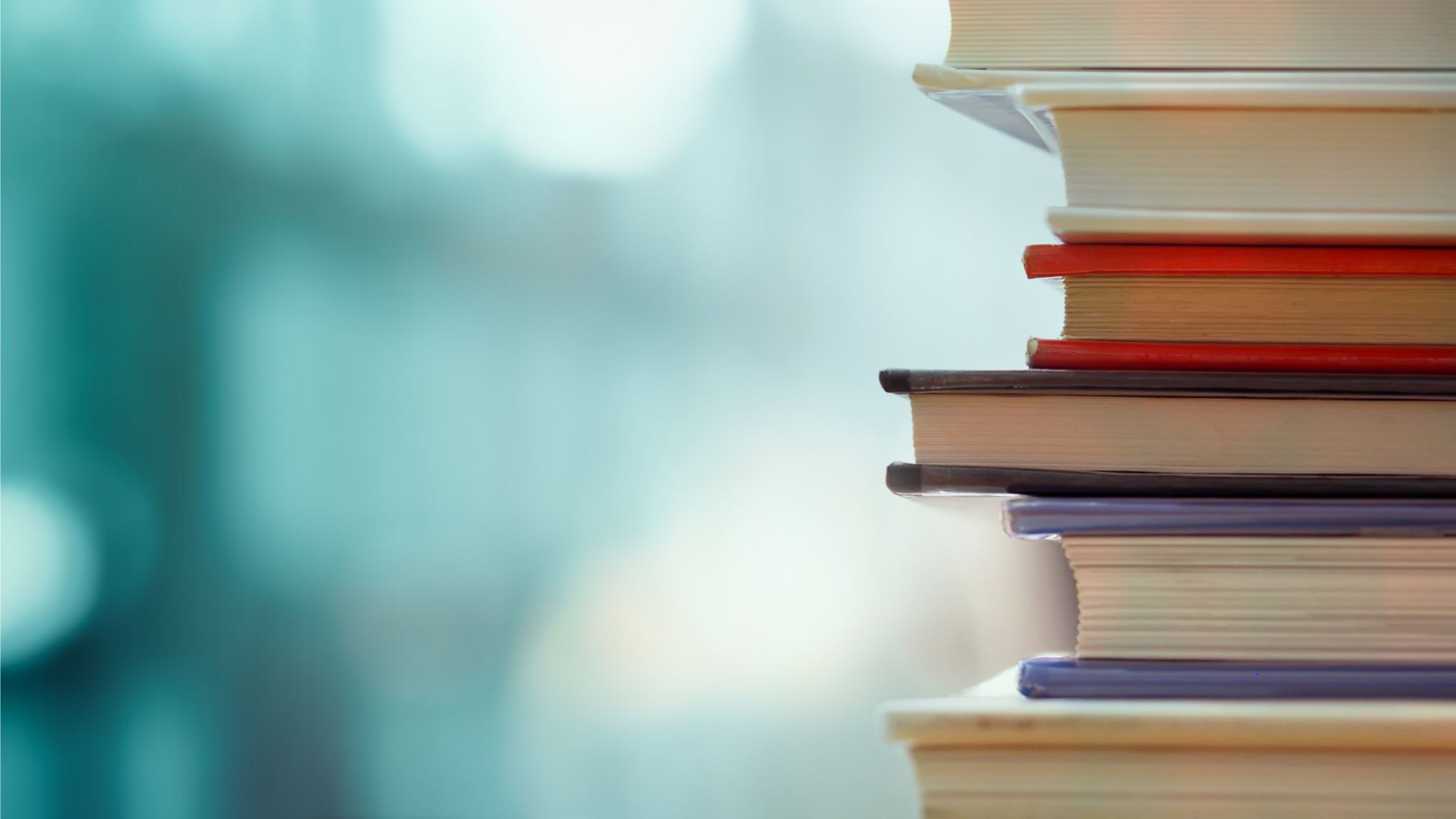 Memory
External Knowledge
Right place, right time
Otherwise, becomes knowledge in the head
"Out of sight, out of mind"
Effective memory uses all available clues
Pilot Example
Write down critical info
Enter info into equipment
Remember as meaningful phrases
Frasca 141, cleared to Mesquite airport, via turn left heading 090, radar vectors to Mesquite airport. Climb and maintain 2,000. Expect 3,000 in 10 minutes after departure. Departure frequency 124.3, squawk 5270.
Familiar information
Transform into memory in the world
Reduce chance of memory error
Digital transmission
Kim's Game Example
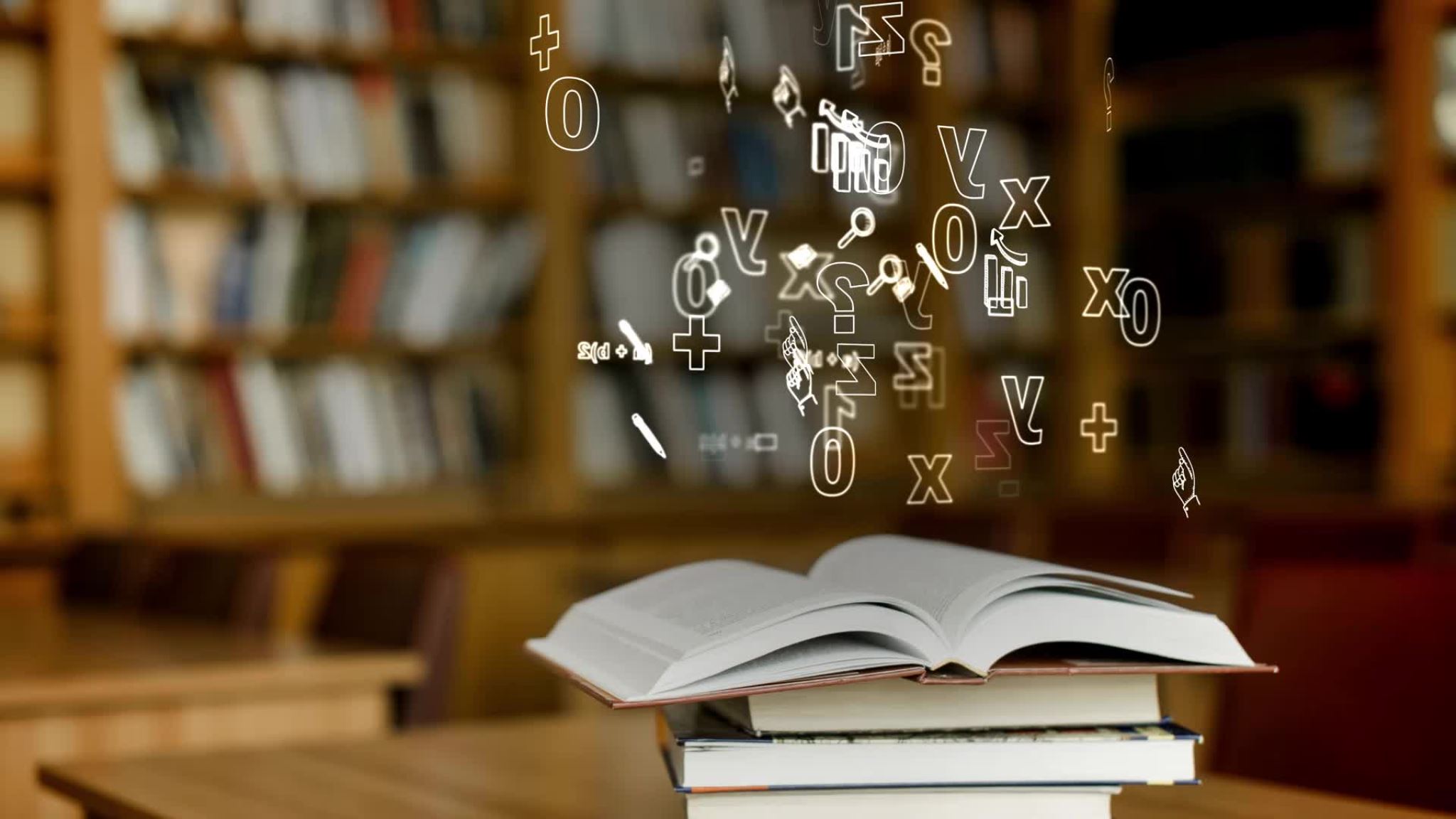 Prospective Memory - Reminders
Knowledge in head – not ideal for commonplace events
Forget details
Transfer burden to knowledge in the world
Interacting with objects
Signal – Knowing there is something to be remembered
Message – The actual information to be remembered
Environmental cues – right place and time
Reminding too early or too late is unhelpful
All Knowledge can reside in the world
Reminder examples
Tying a string around your finger
What's wrong with this?
Writing a note
What's wrong with this?
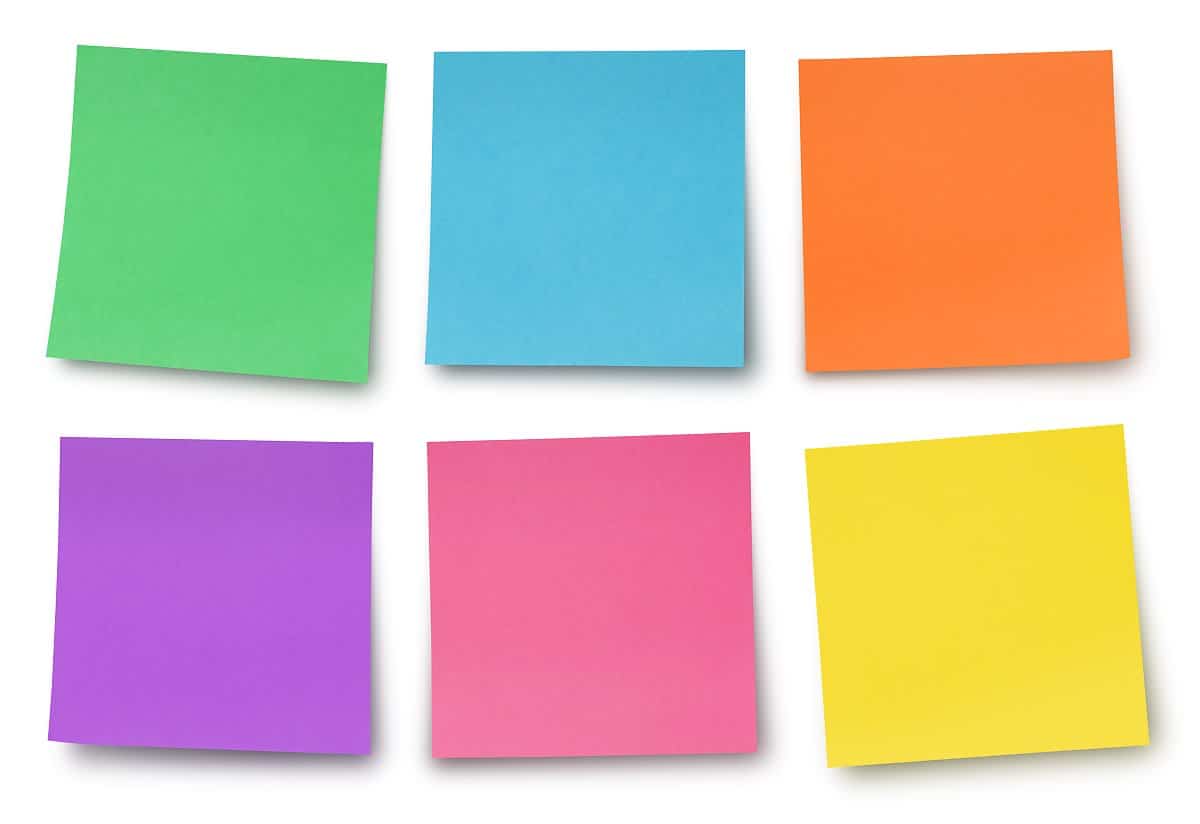 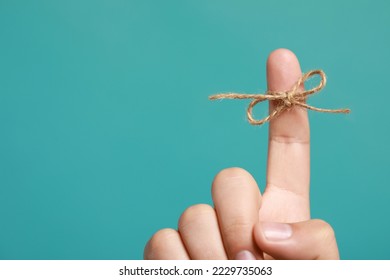 The Tradeoff Between Knowledge in the World and in the Head
Knowledge in the World and the Head
World v.s. Head
Memories In Multiple Heads / Devices
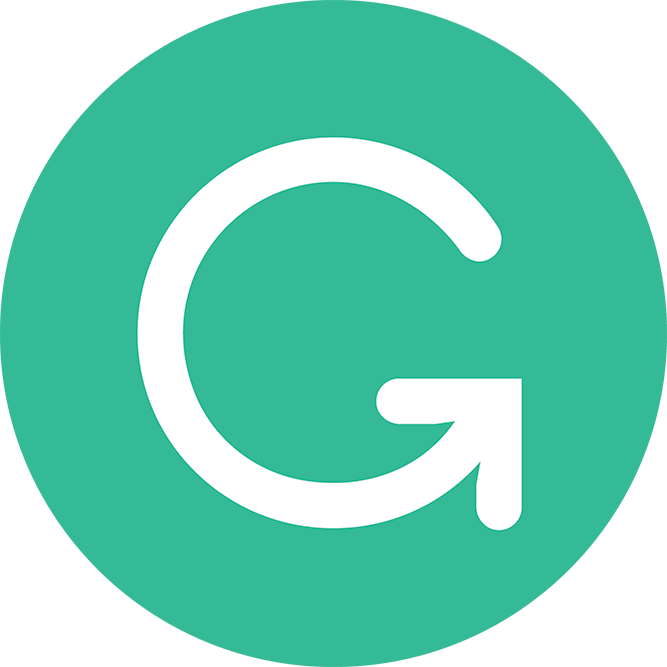 ThePhoto by PhotoAuthor is licensed under CCYYSA.
Memories cont.
Knowledge is distributed across people, tools, devices 
Ex : Calanders / task managers 
Reduce resilience on individual memory
Over-dependence on external systems 
Good design seamless integration of shared knowledge
Natural Mapping
Align controls/displays with human expectations
Ex: Stove controls , Car steering wheel 
Whats good mapping?
Natural mapping 

Reduces cognitve load with errors
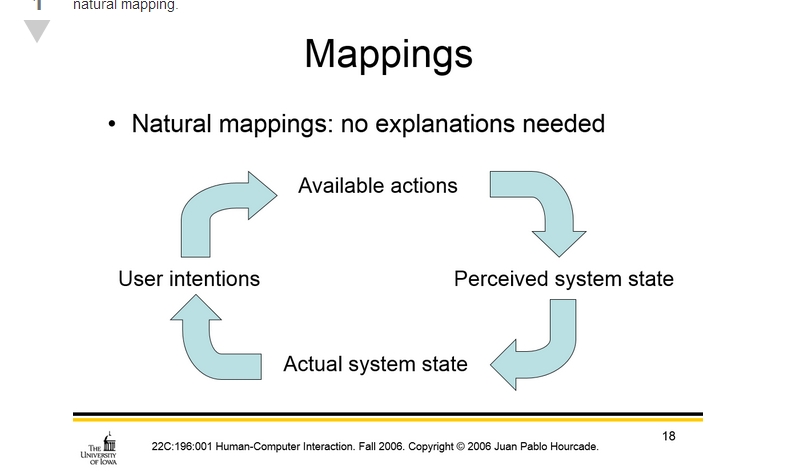 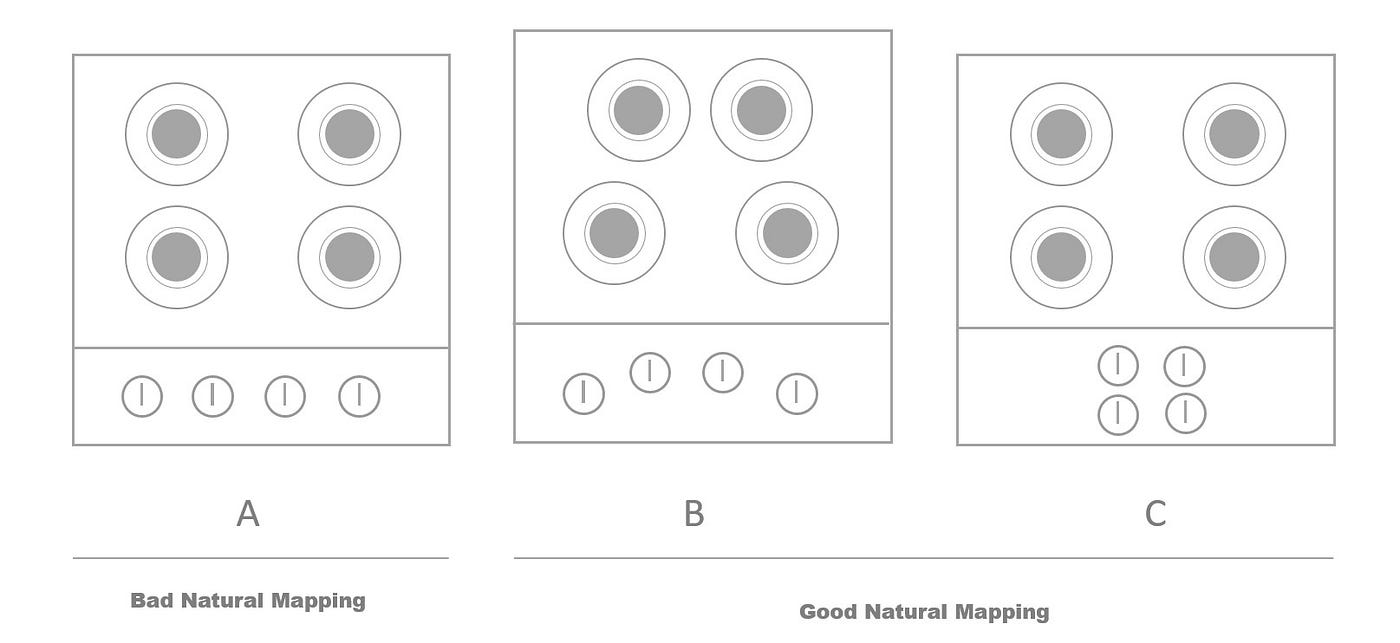 Natural Mapping Varies with Culture
Natural depends on POV
Cultural norms influence perceived naturalness.
Example: Direction of writing affecting button placement (left-to-right vs. right-to-left cultures).
Designers must consider cultural differences to ensure usability.
Discussion Questions
Are there situations where simplified or approximate solutions are insufficient?
Is there a "best" tool for reminders that provide both the signal and message?
Has there ever been a time where you had to use more world knowledge to look proficient in a situation? What head knowledge did you or could you have used?
Are there any examples of mapping that are different in culture from your own that you’ve seen in other countries?